opleiding Middenkaderfunctionaris Infra
Bedrijfskunde
2a/2c/3c periode 3
Bedrijfskunde blok 3
In samenwerking met het project
Systeemdenken
Programma van Eisen
Bestemmingsplannen
Leerdoelen
Aan het einde van deze les kan de student:

Uitleggen wat systeemdenken is
Een (functionele) beschrijving maken van een systeem
Uitleggen wat het verschil is tussen een functioneel programma van eisen en een bestek
Programma van eisen
Wat moet er gebeuren 
Hoe moet het gebeuren
Welke vrijheden zijn er
DB(F)M
E&C
Bestek
V-model
tijd
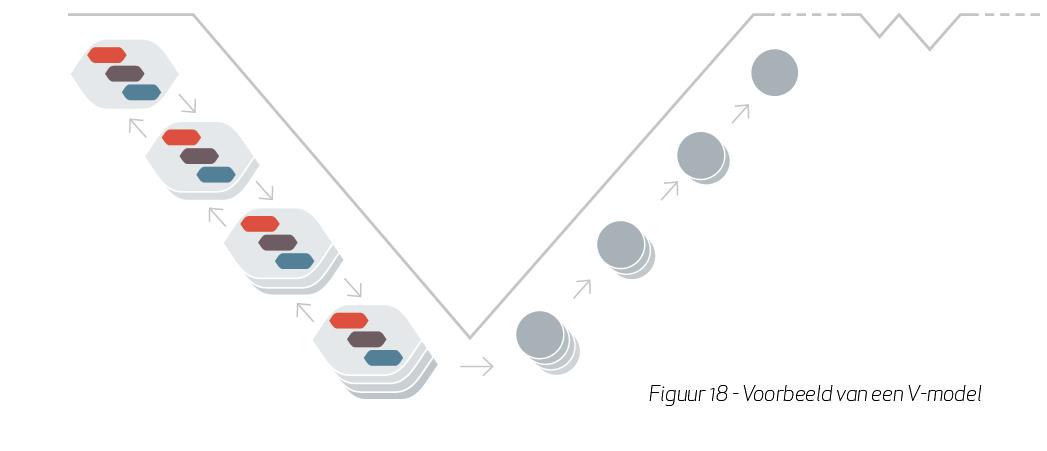 D&C
diepgang
Top-down analyseren
MissieRWS
projectkeuze:
aanpassing wegennet tussen A en B
behoefte:
doorstroming zonder vertraging
opties
SYSTEMENONTWERP
FUNCTIESEISEN
oplossing:
zoekgebied nieuw tracé tussen A en B
topeis project:
binnen x minuten reistijd van A naar B
opties
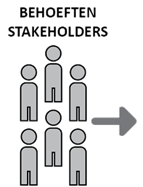 FUNCTIESEISEN
SYSTEMENONTWERP
systeemeis: 
kruisen rivier met 2000 mvt/u
oplossing: tunnel met 2 tunnelbuizen
opties
SYSTEMENONTWERP
FUNCTIESEISEN
opties
deelsysteem eis: 
belasting x dragen
oplossing: betonconstructie dikte y
SYSTEMENONTWERP
FUNCTIESEISEN
component eis: 
sterkte betonconstructie
oplossing: wapeningnet / dichtheid
opties
Systeemdenken
Systeem:
Een samenwerkende combinatie van elementen bedoeld om, in uitvoering van een gespecificeerde functie, een bepaald doel te realiseren.

Systeemdenken:
Het grote plaatje bekijken. Vanuit holistische visie beschouwen van (complexe) systemen in hun omgeving en de samenhang tussen deelsystemen.
Omgeving
Gebruiker
Gebruiker
Functies
Behoefte
Behoefte
Element
Element
Systeem
Element
Functies
Systeemboom
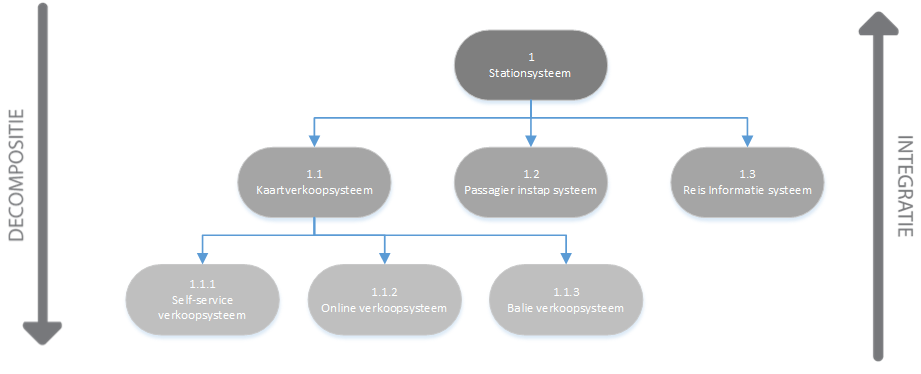 Systemcontextdiagram
Fietspad IJsseldijk
Draag-kracht
Ruimte
Matrixbod / signaalgever
Kade voor de inlaat
De inlaat
IJsseldijk
noord-/zuidzijde
Fysiekaansluiten
Ruimte / hoogte endraagkracht
Keren water
Fysiekaansluiten
Gebied voor 
de inlaat
Opdracht
Maak voor je project een uitwerking van
De bovenkant van de piramide
Systeemboom
Functiebeschrijving van je system
Systeemcontextdiagram
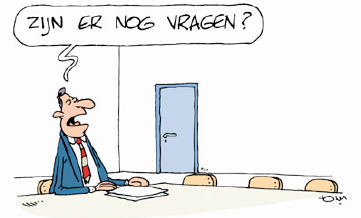 Inpakken en opruimen!!
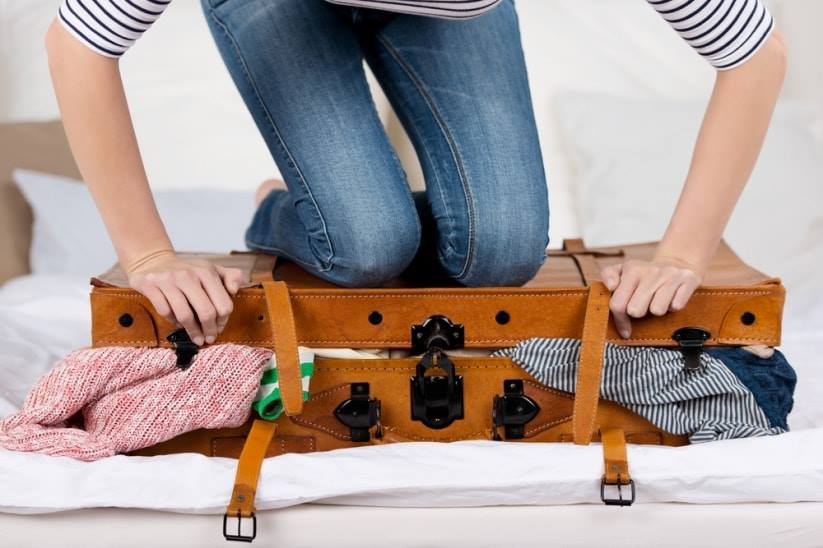 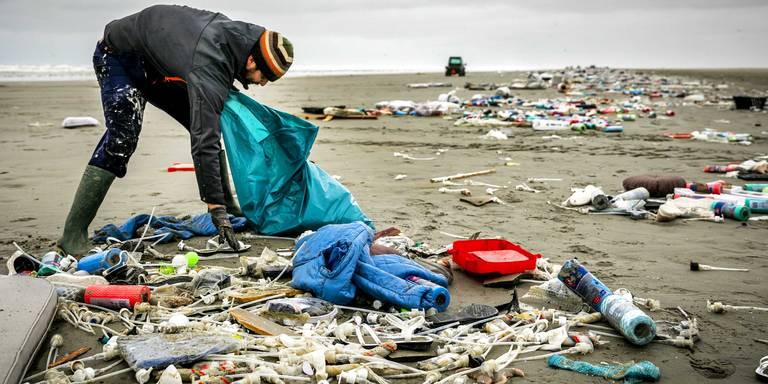